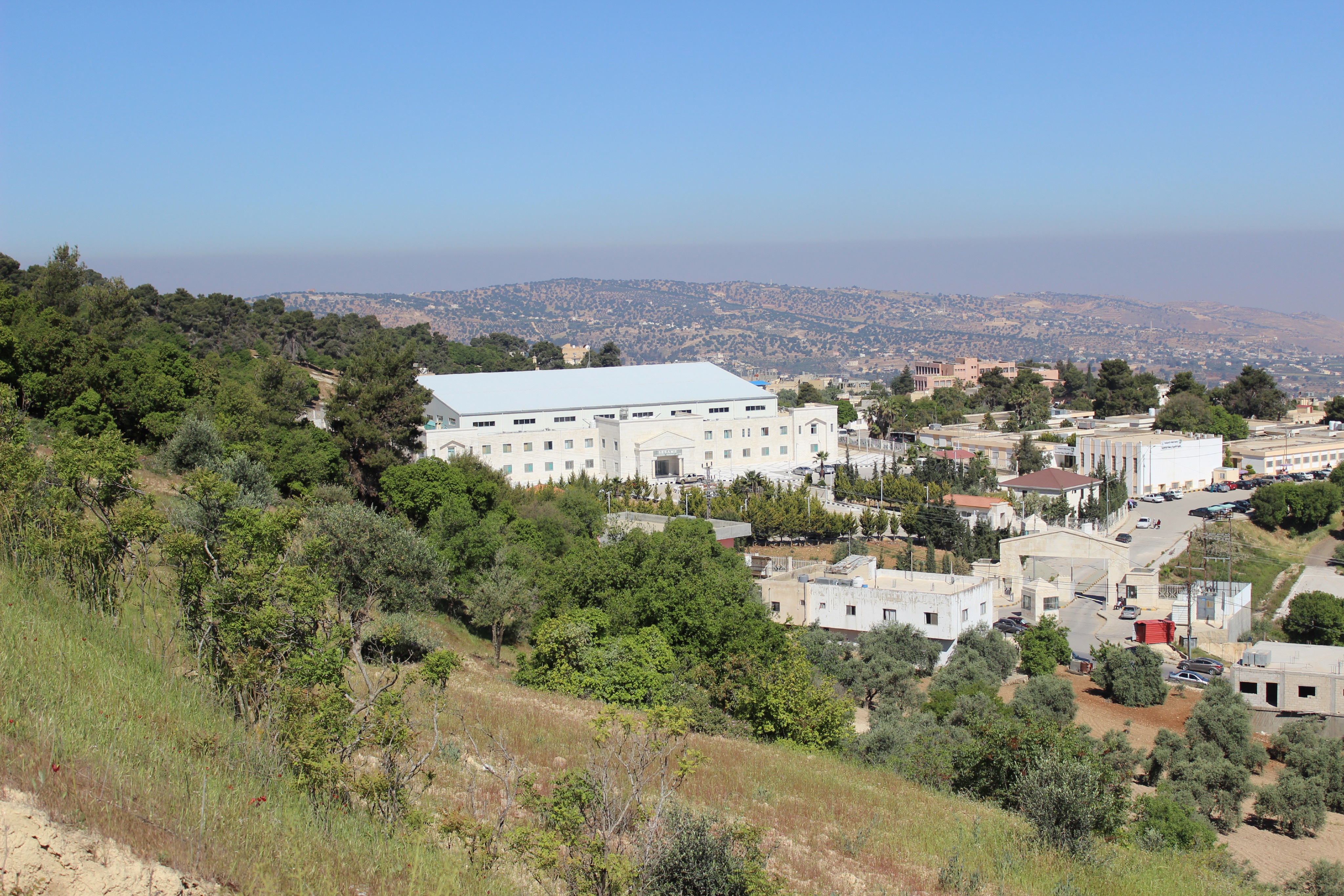 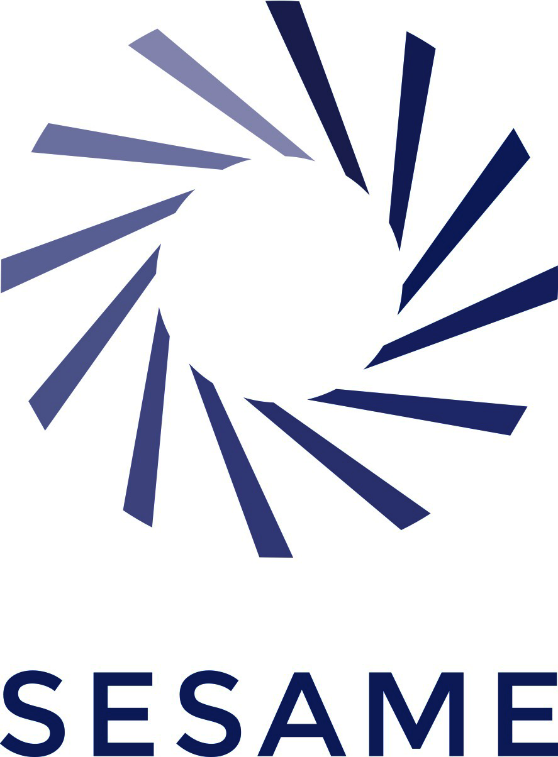 SESAME
Successes  and  Challenges
R-D Heuer                                      SESAME-Germany Info day, April 21, 2023
Successes
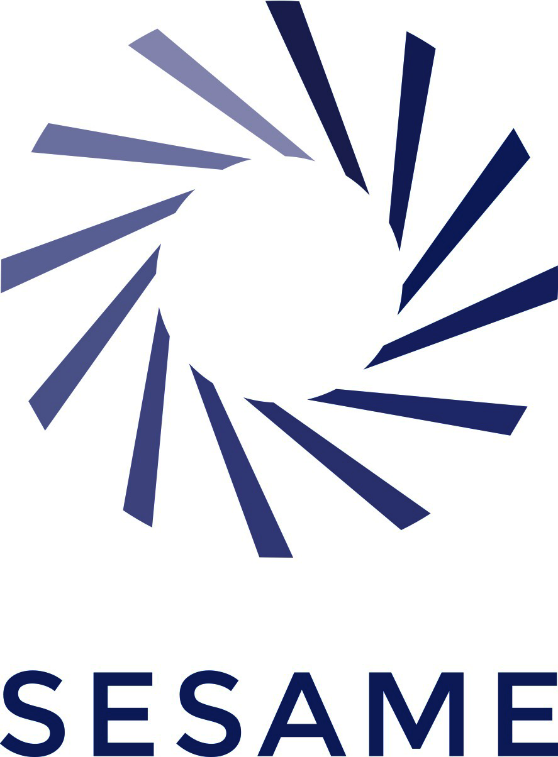 SESAME is the first Synchrotronradiation source in the Middle East

1995: First ideas

10 Februar 2016: Begin Installation of the Synchrotron

16 Mai 2017: official Opening

17 Juli 2018: Start of the
                     Scientific Program
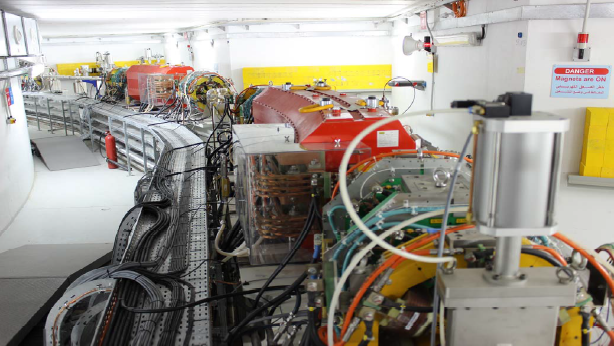 2.5 GeV,  400mA
SESAME
from dream (1995) to reality (2017)
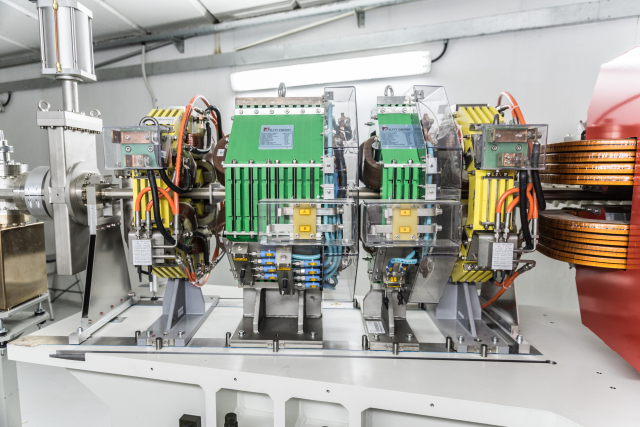 I) SESAME exists
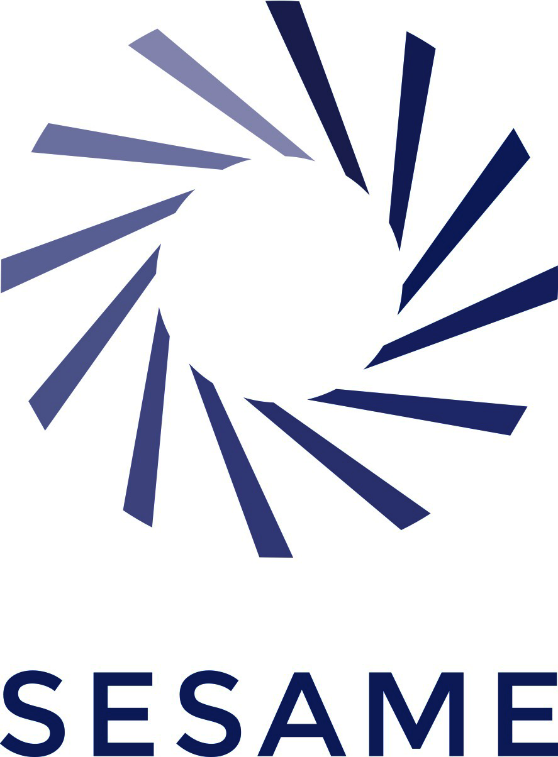 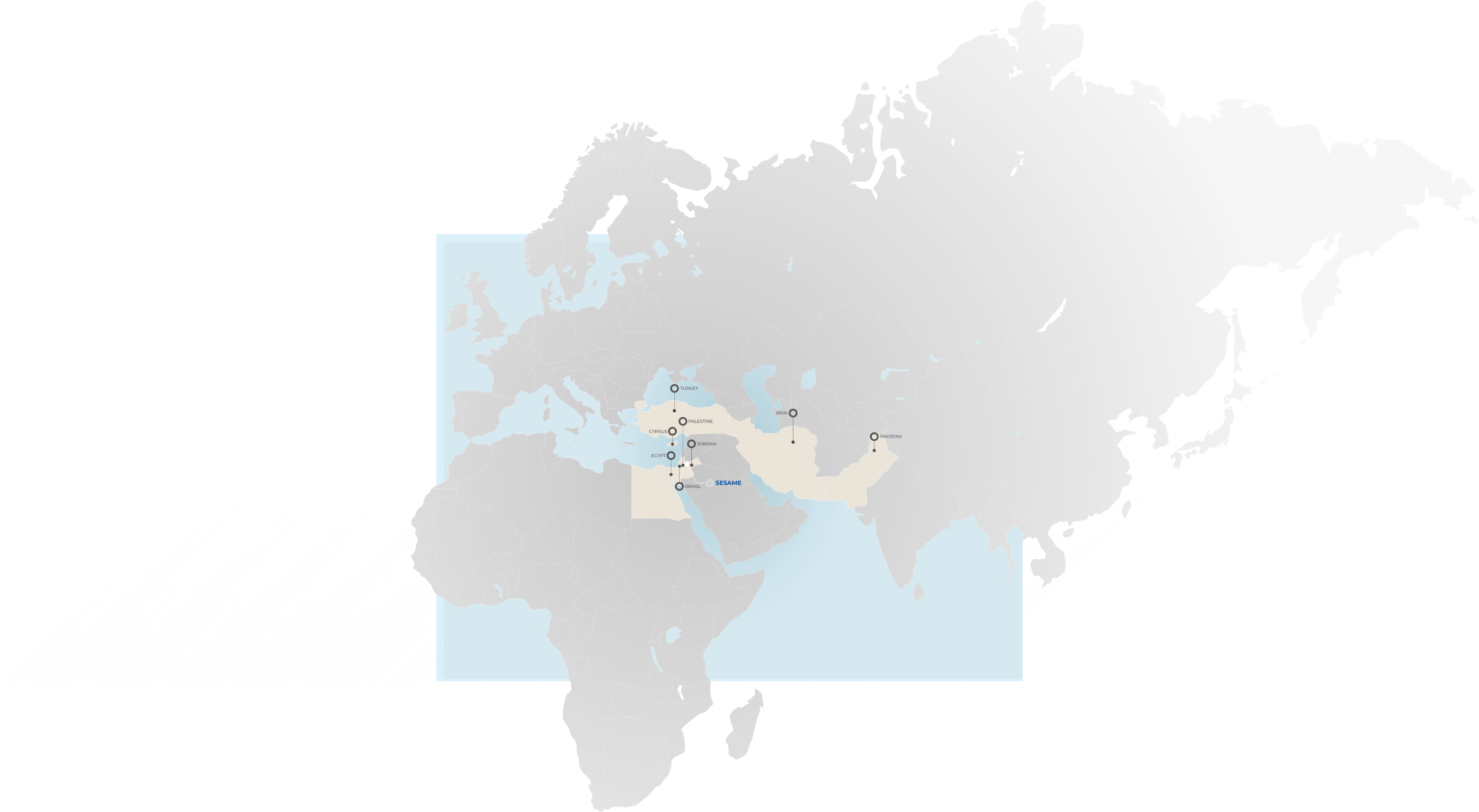 SESAME’s   Members
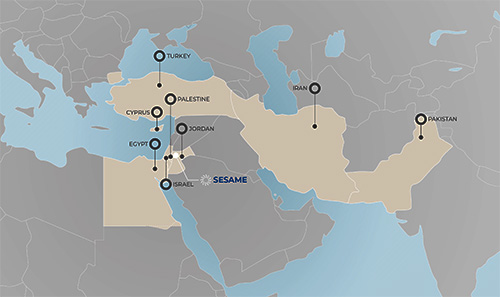 Cyprus
Egypt
Iran
Israel
Jordan
Palestine
Pakistan
Türkiye
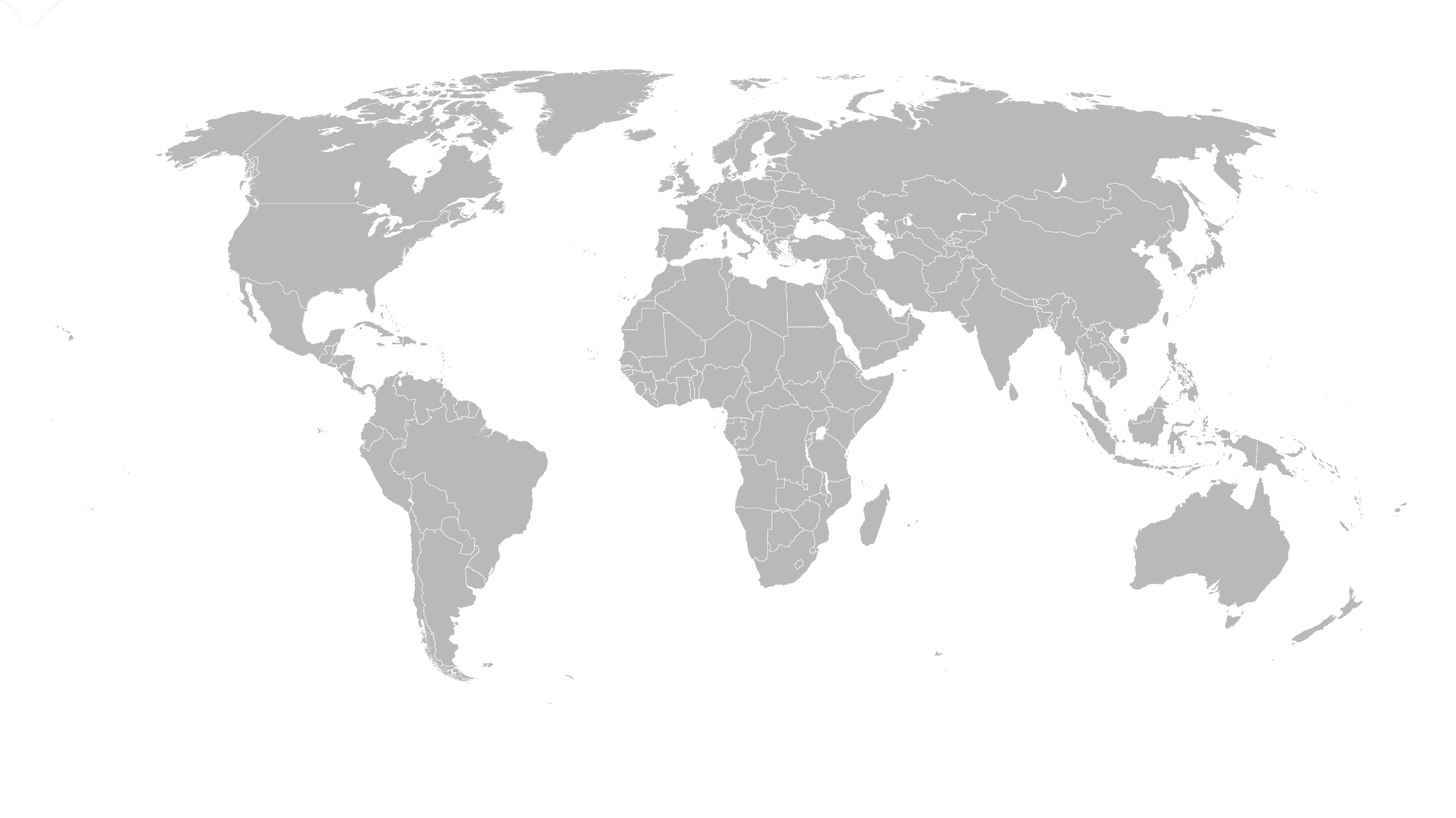 International Cooperation as example of 
Peaceful Cooperation
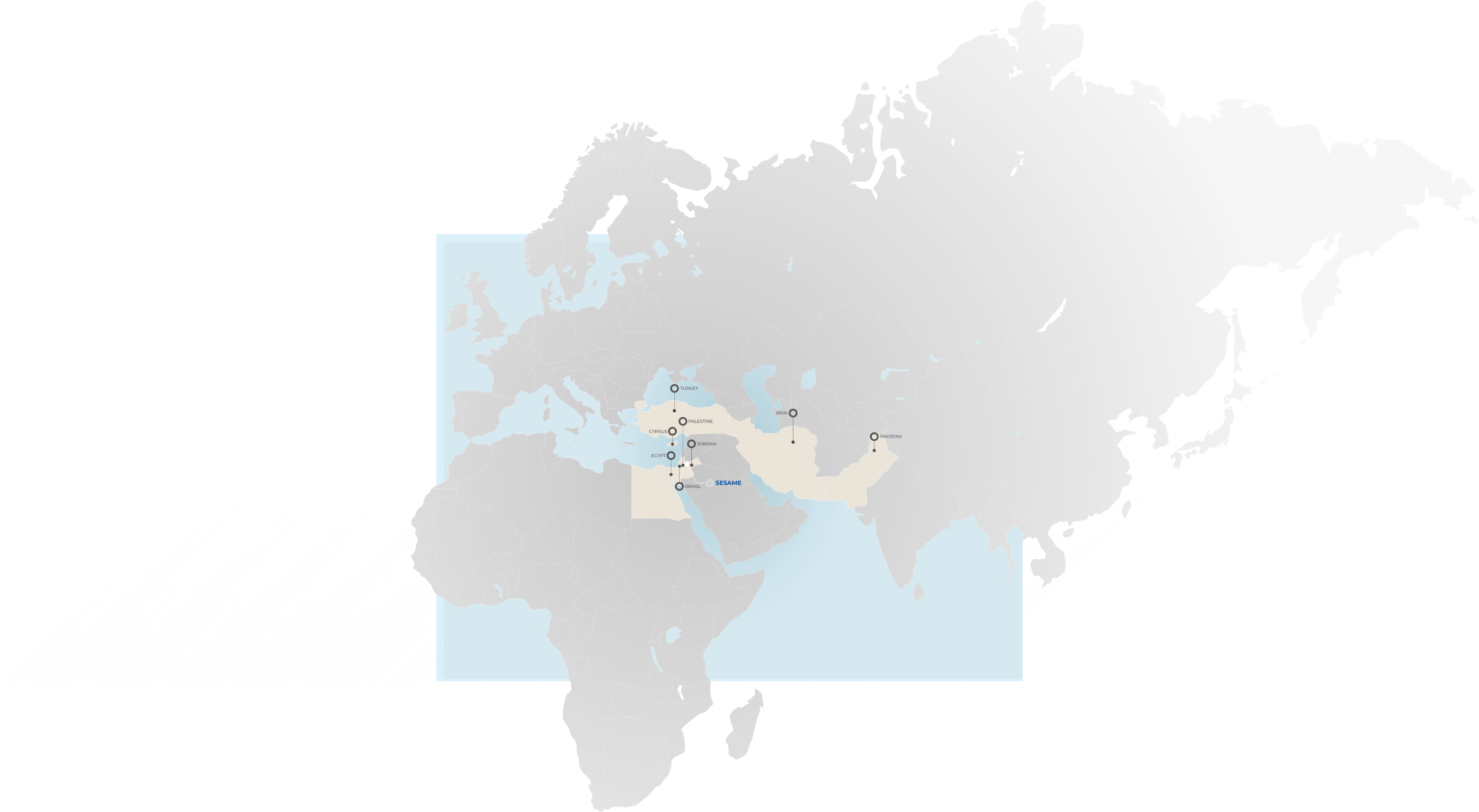 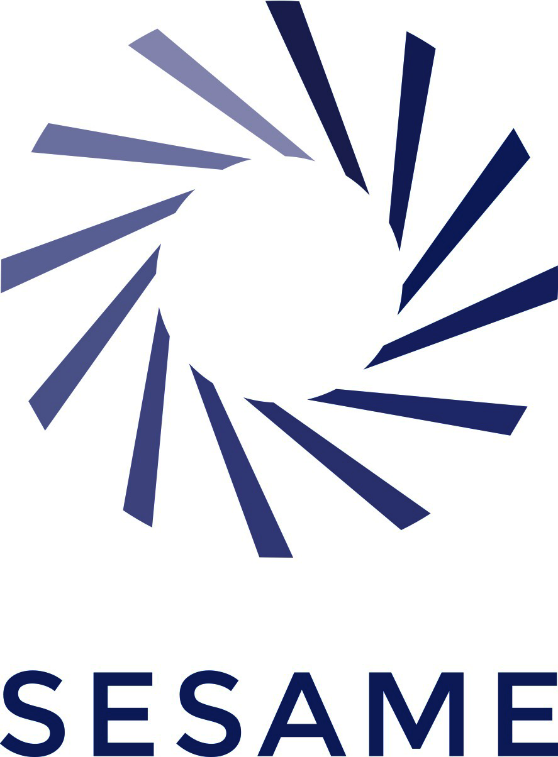 Beyond the members 
       there is world wide support:
SESAME’s Observers
Brazil, Canada, CERN, China, the European Union, France, Germany, Greece, Italy, Japan, Kuwait, Portugal, Russian Federation, Spain, Sweden, Switzerland, UAE, UK, and the USA.
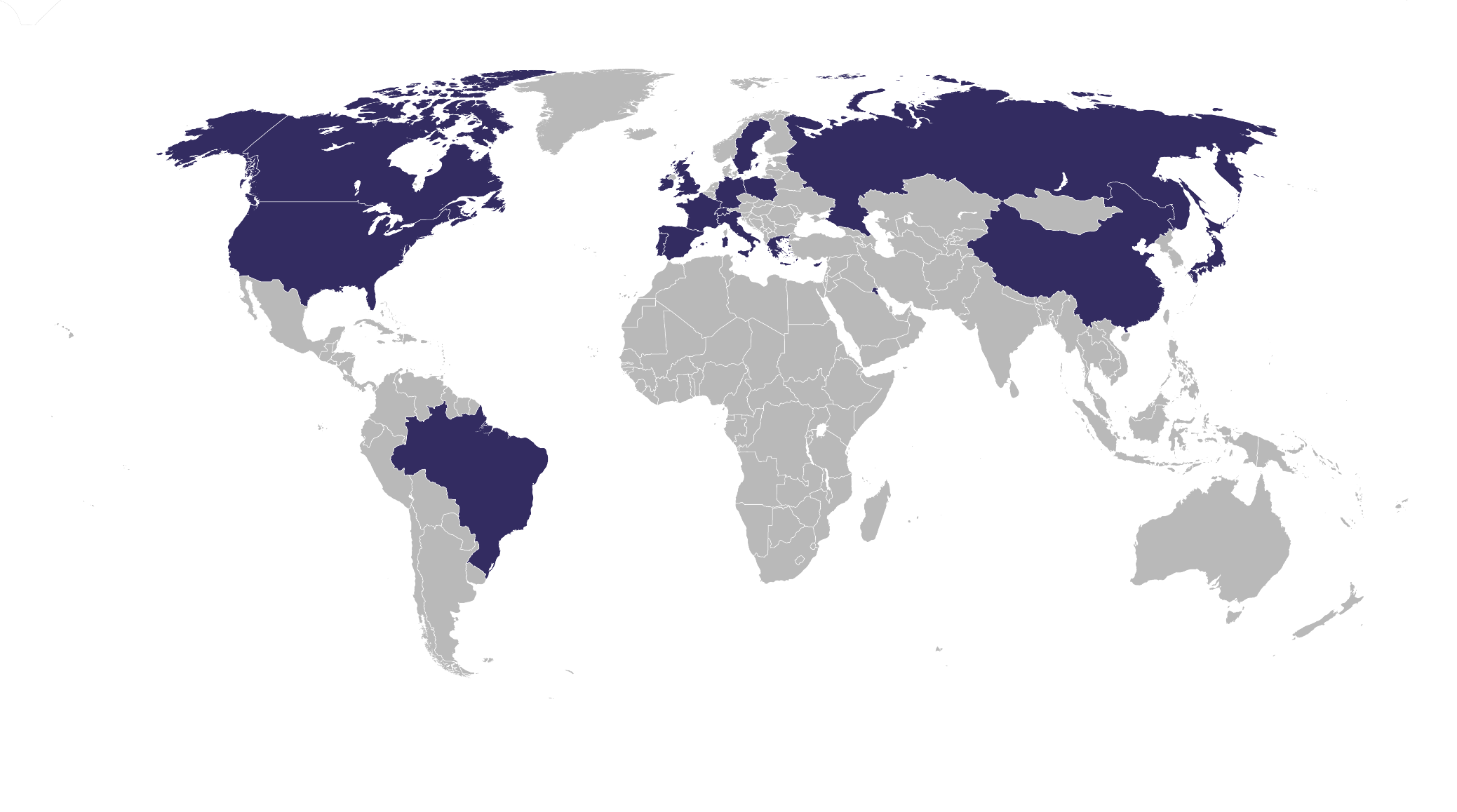 International Cooperation as example of 
Peaceful Cooperation
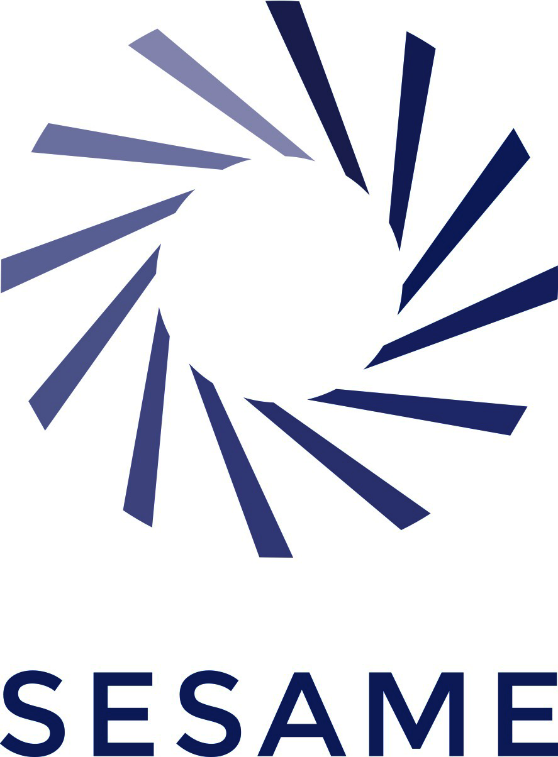 Inauguration 2017
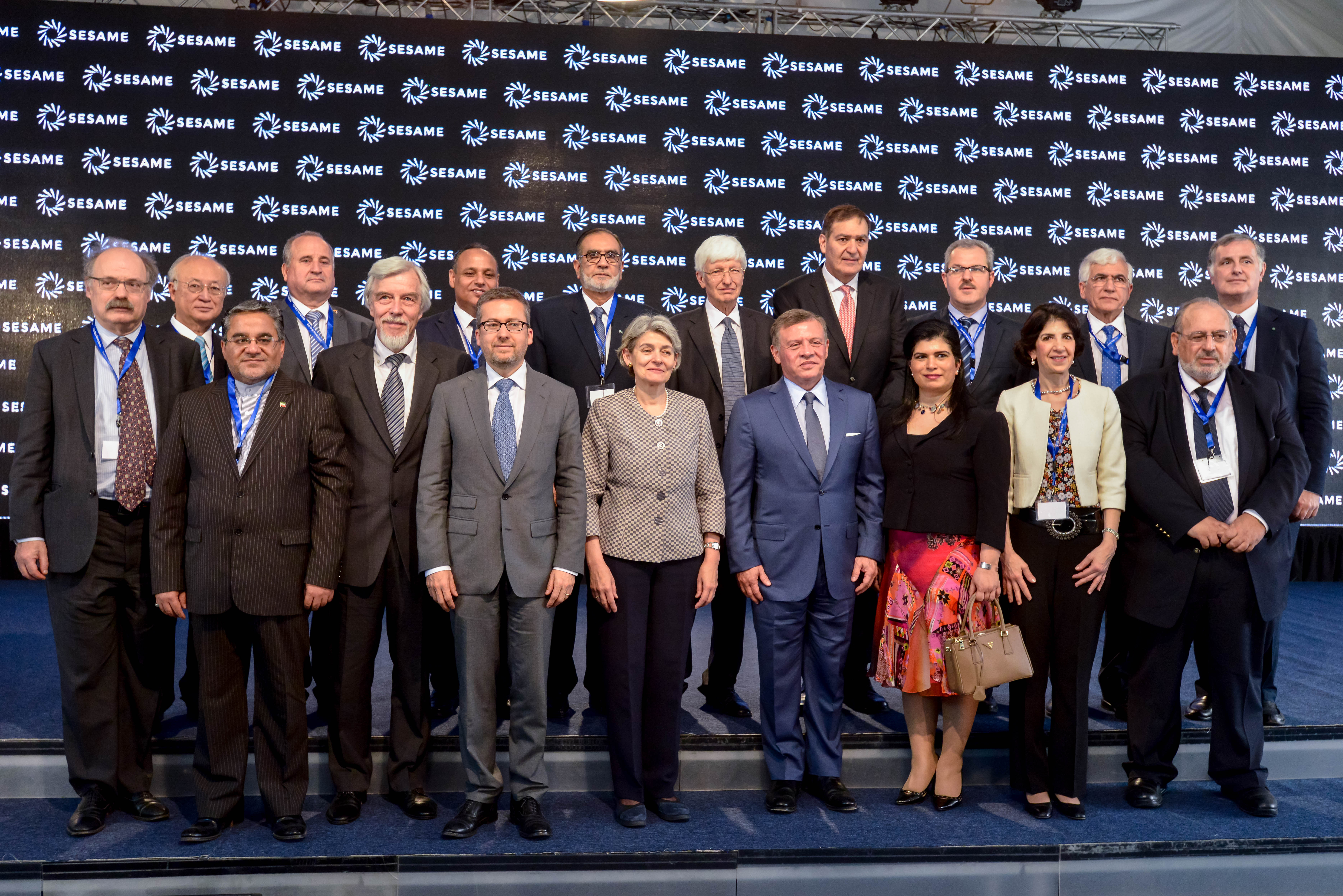 II)  SESAME receives
     much support from
     Observers
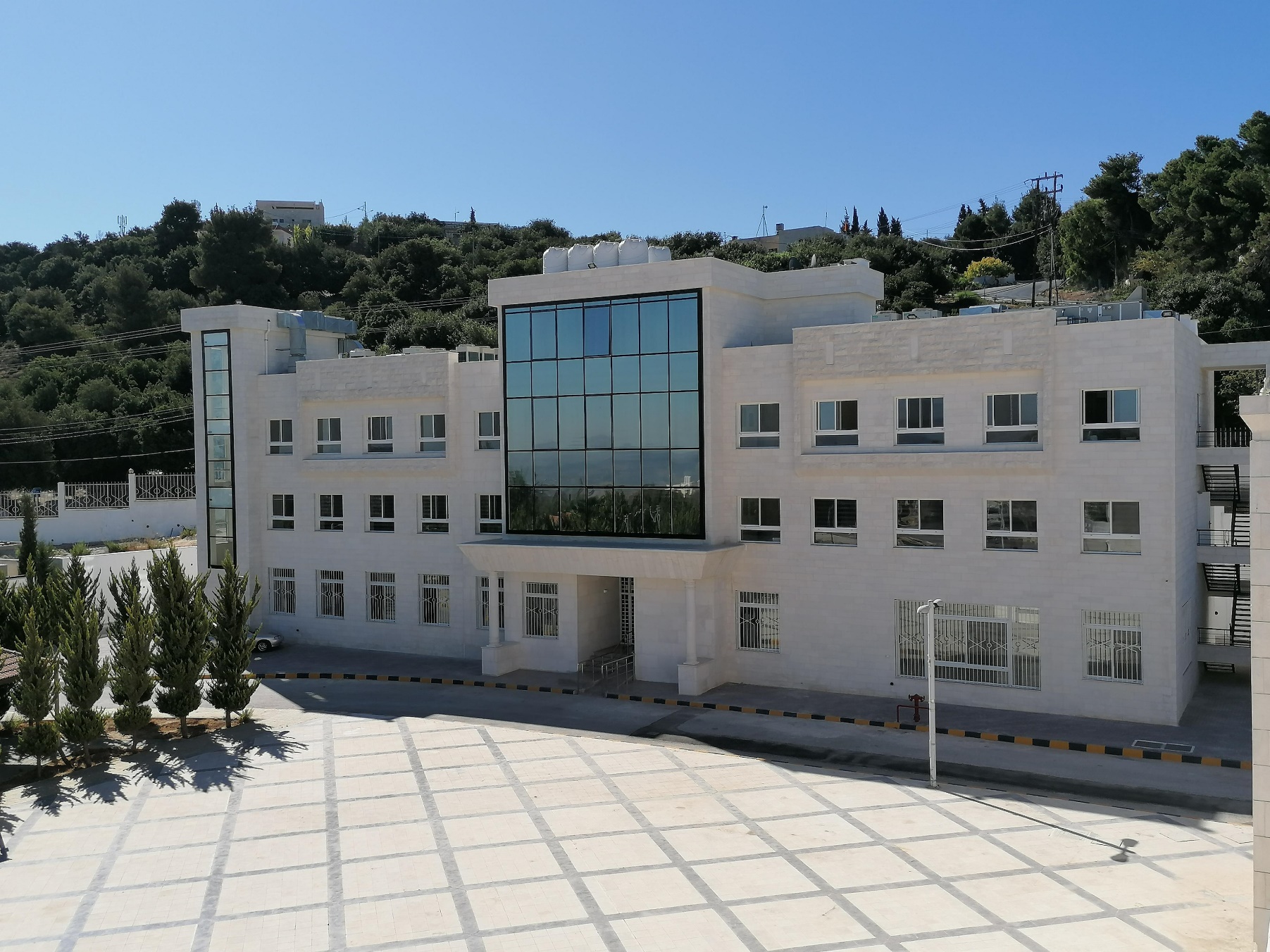 Sergio Fubini Guest-House (I)
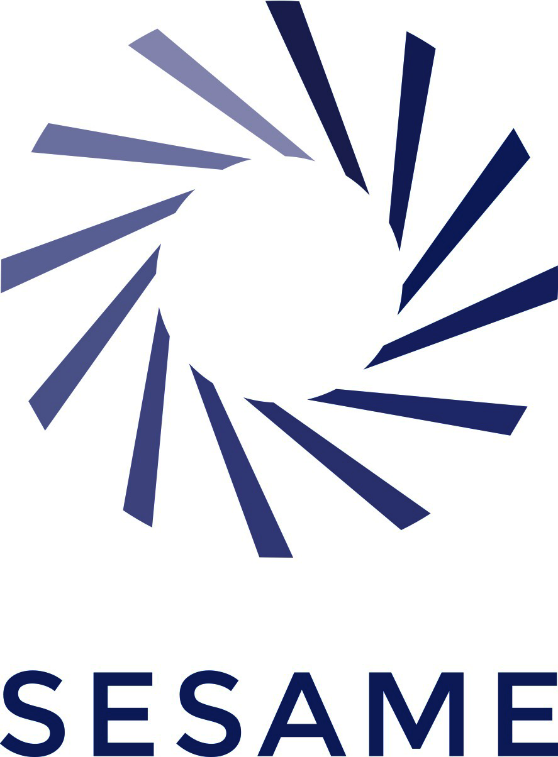 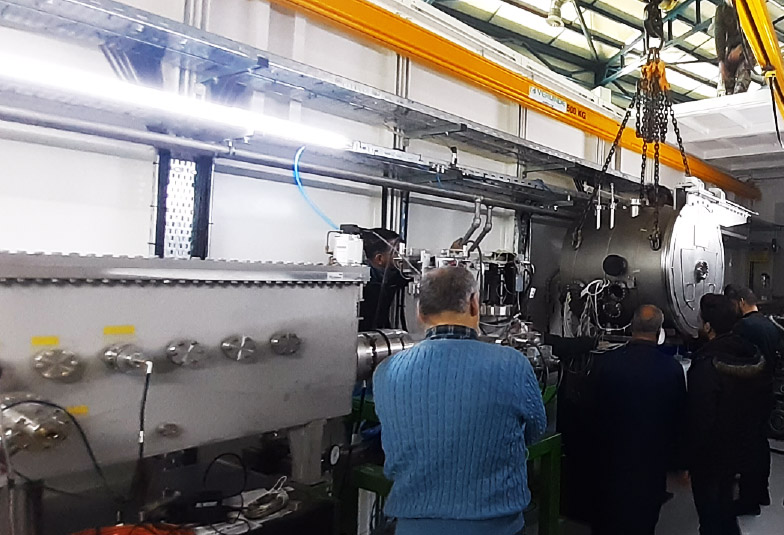 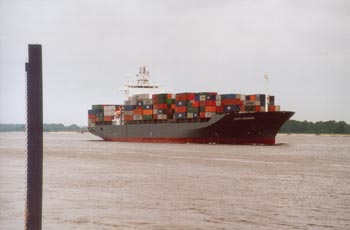 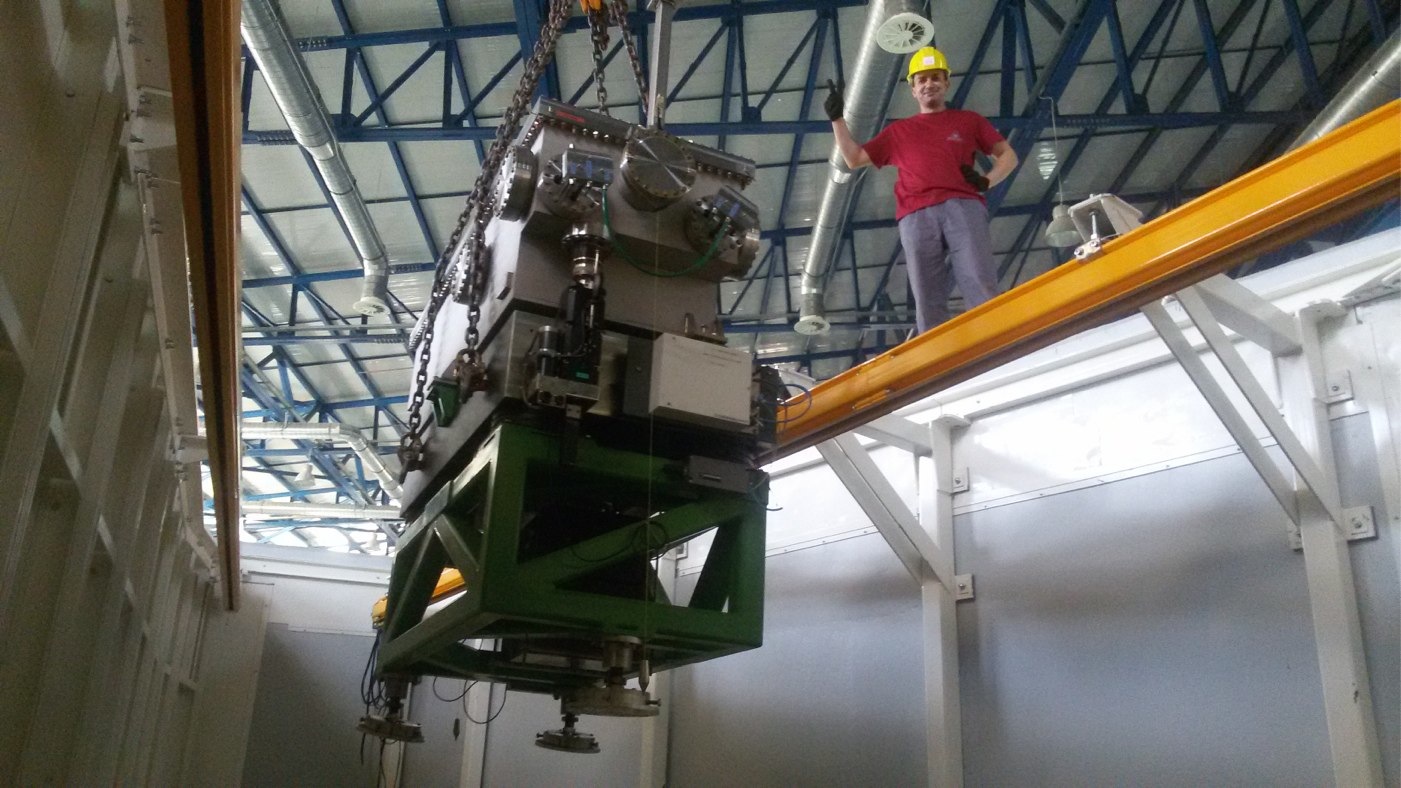 XAFS/XRF Monochromator (UK)
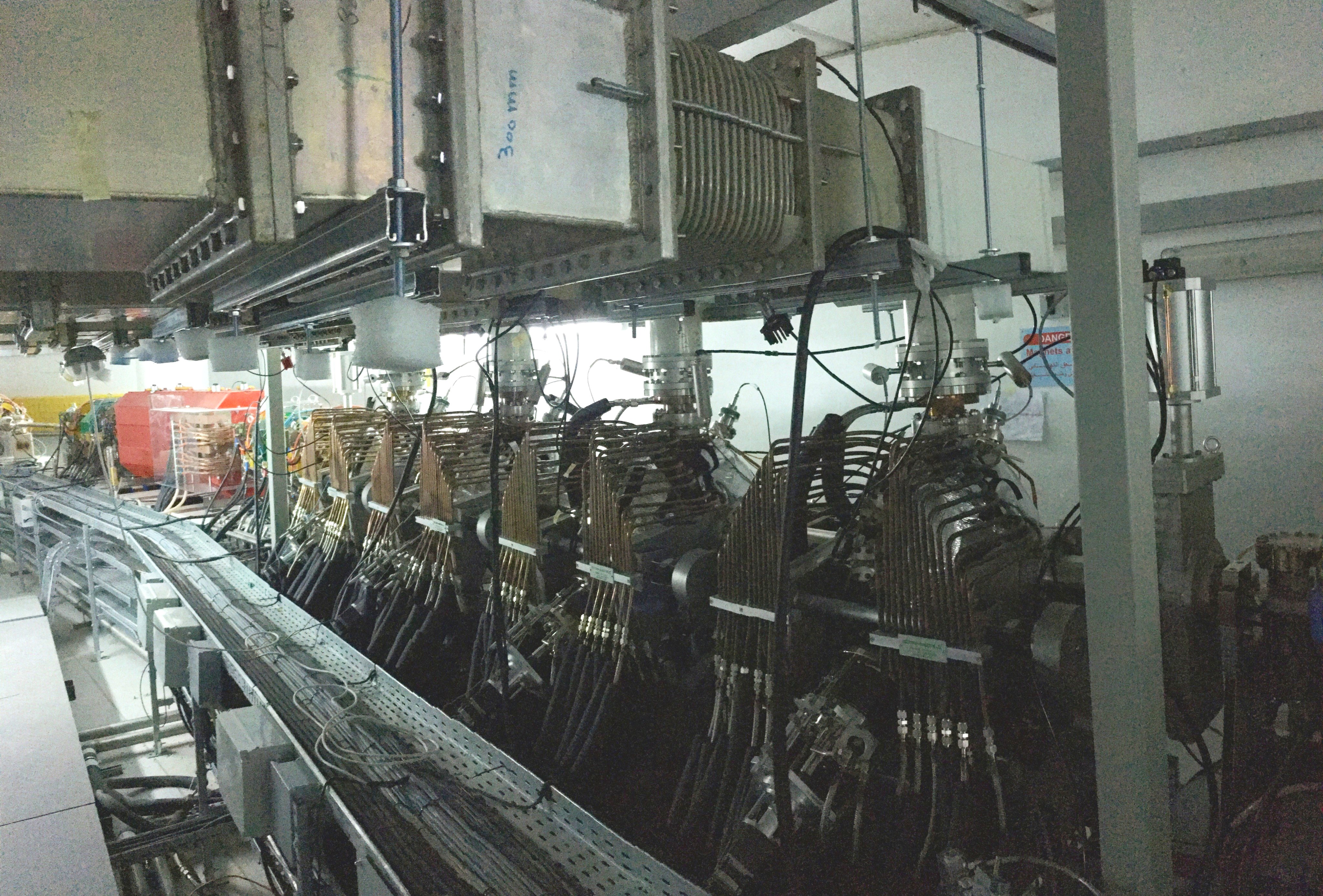 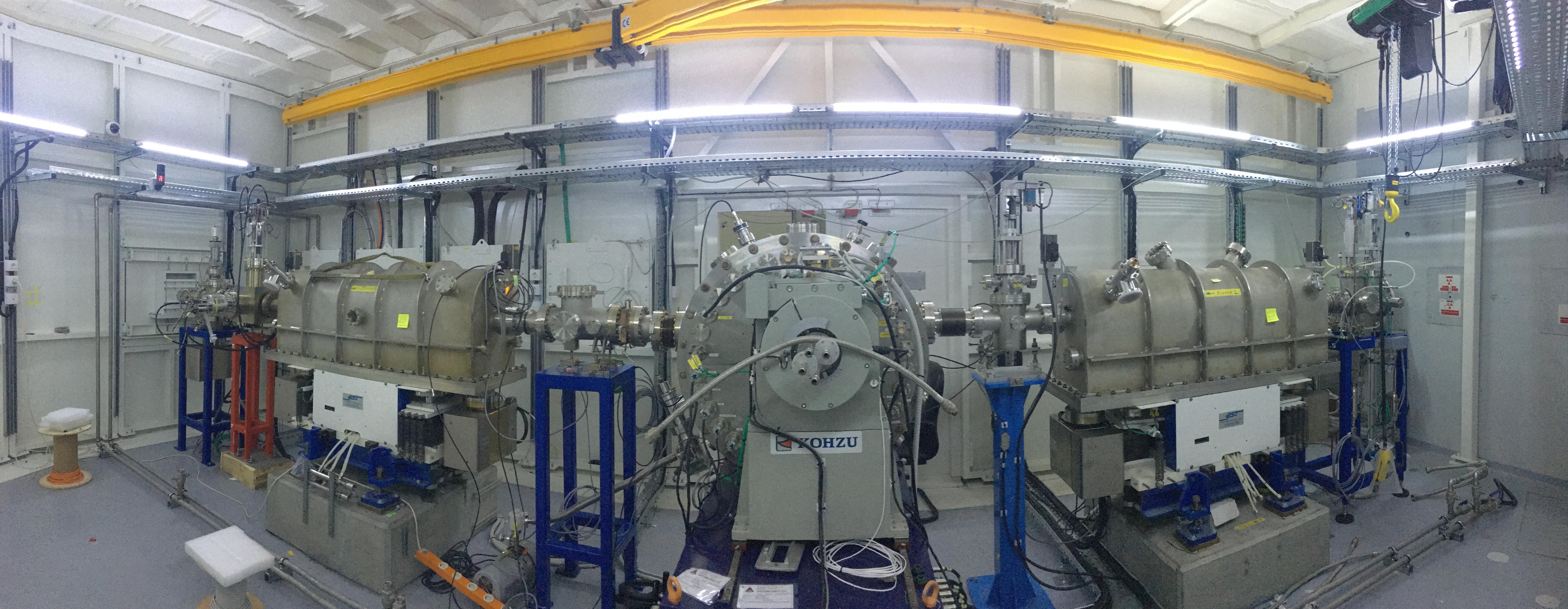 Rossendorf Beamline (D)
The boat at Hamburg harbor on its way to Aqaba, Jordan with BESSY I on board; June 7, 2002
Material Science Beamline (CH)
7
The 4 RF Cavities (I)
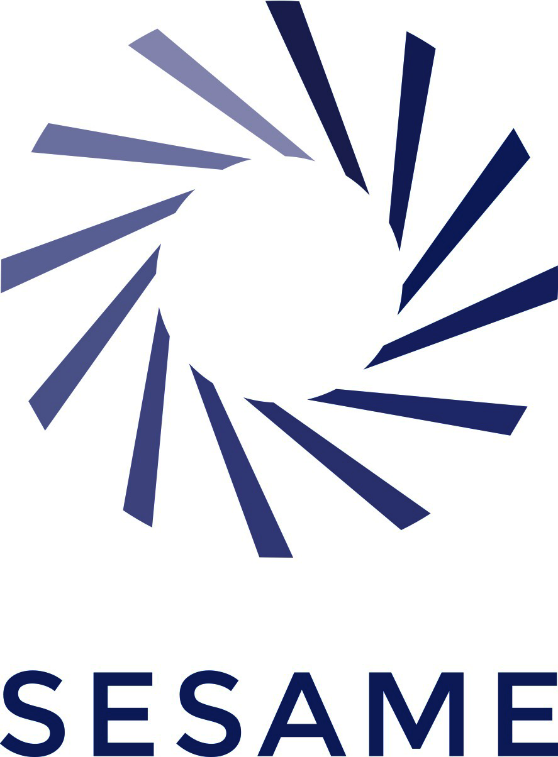 Important milestone 2019
III) Thanks to EU support, SESAME became the World's FIRST large accelerator complex to be fully powered by renewable energy
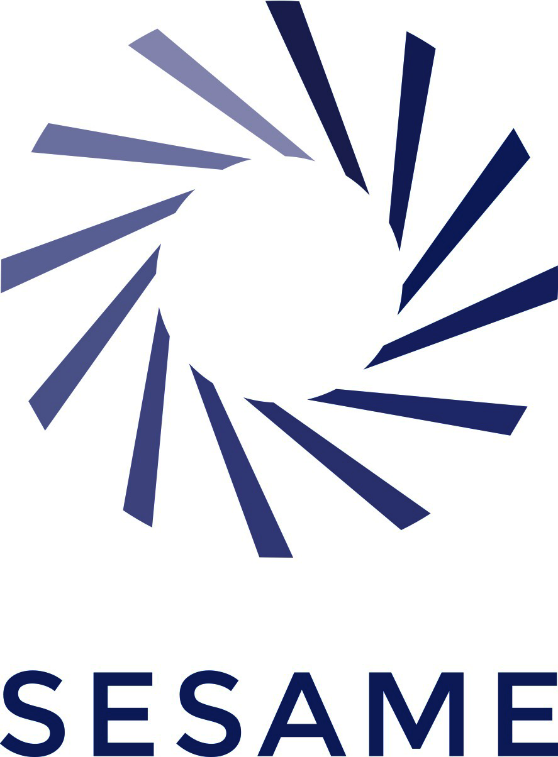 Publications
IV) 61 peer-review publications
      Average impact factor 5.2 
      30% of publications IF > 7
(Nov 22)
BLs open to users
Common projects? Yes, starting
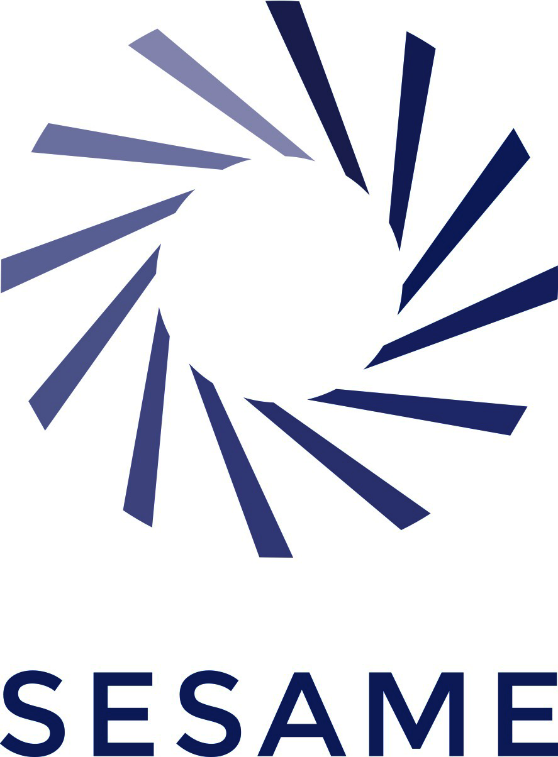 V) Performance of SESAME

                   Staff
Challenges
Budget:   size
               stability
Members:   number
                   geogr. location
Associate Members: none yet
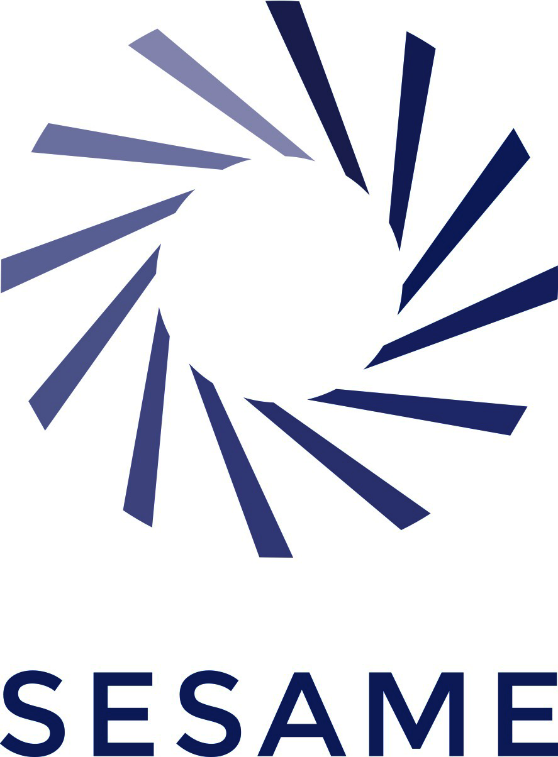 Proposals
Call #4 
proposals
distributions
closed March 8
More Proposals
              from non-Members
Where are German researchers?
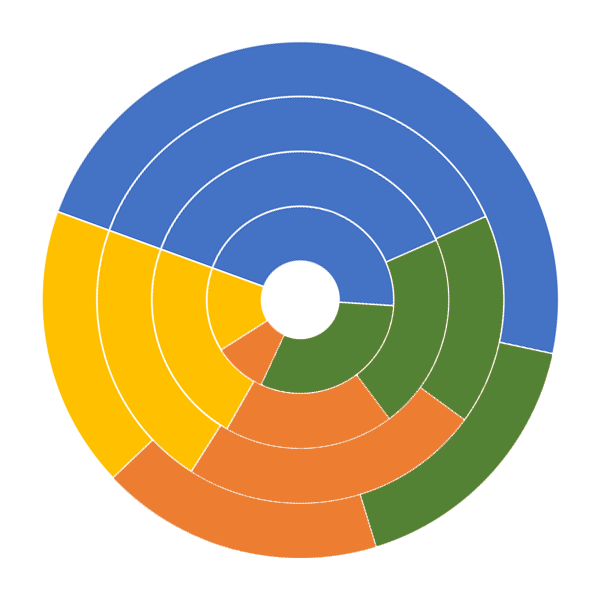 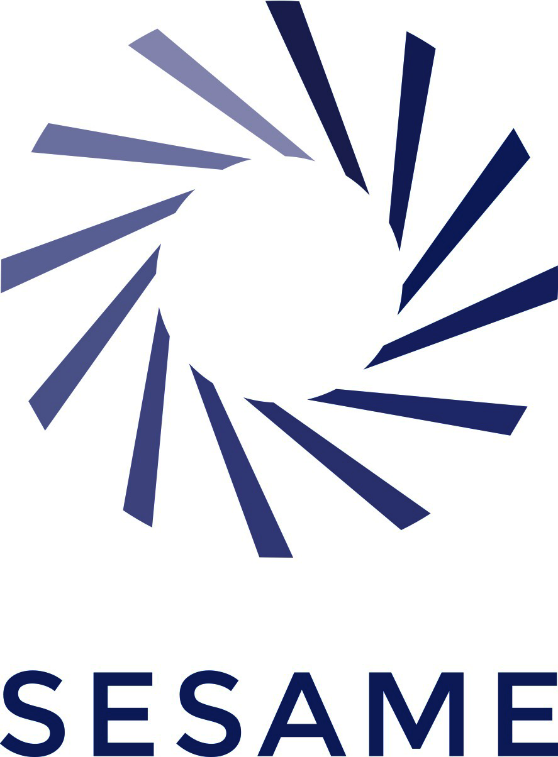 2022
2020
Materials and Physical Sciences
Proposals distribution by 
Research fields
2019
Life Sciences
2018
Archeological and Heritage Sciences
Chemical Sciences
Opportunities
Collaborative Projects 
               Members/non-Members
Internships

Exchange of Staff
Upgrade/Maintenance of other facilities presents an opportunity to try out SESAME……..
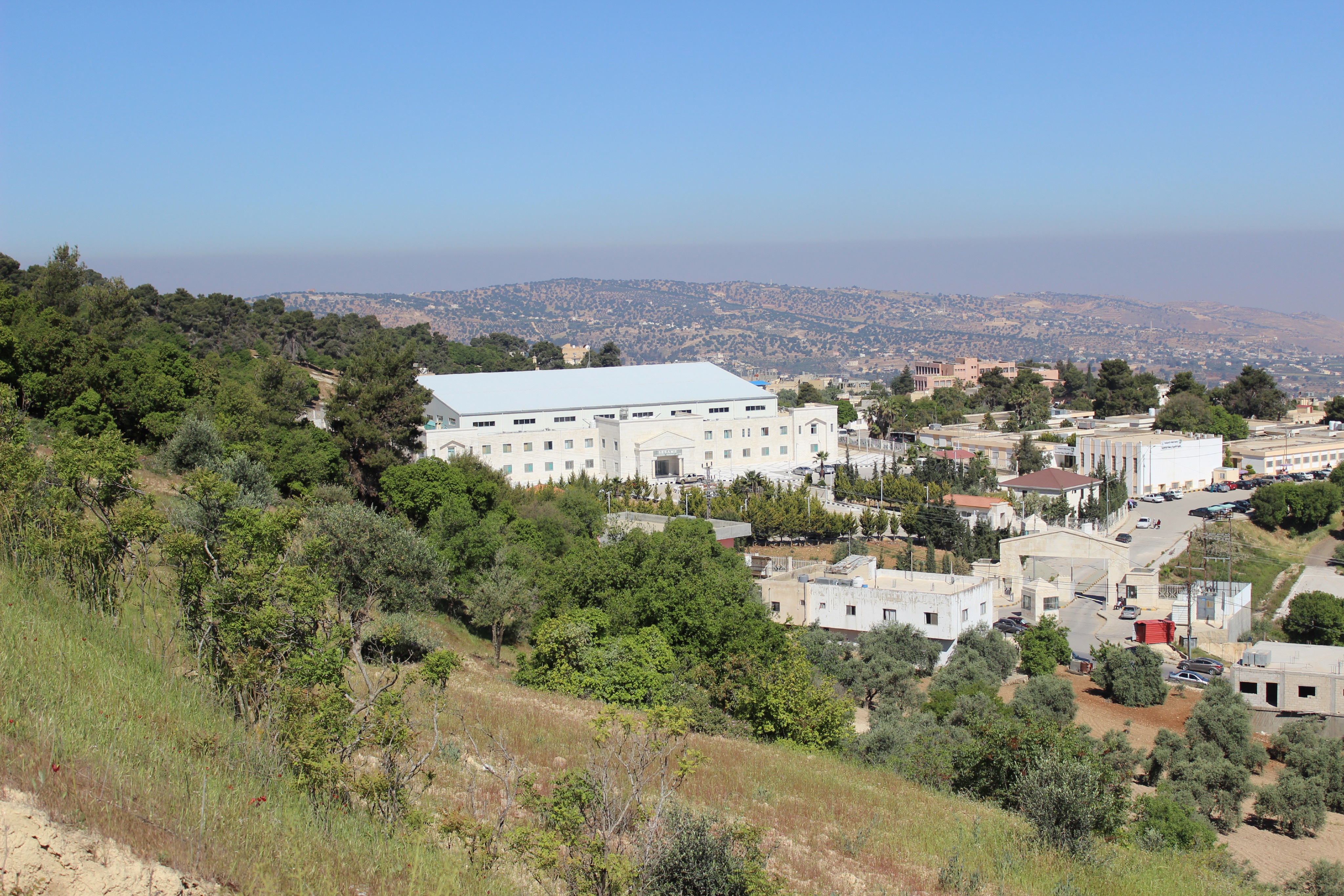 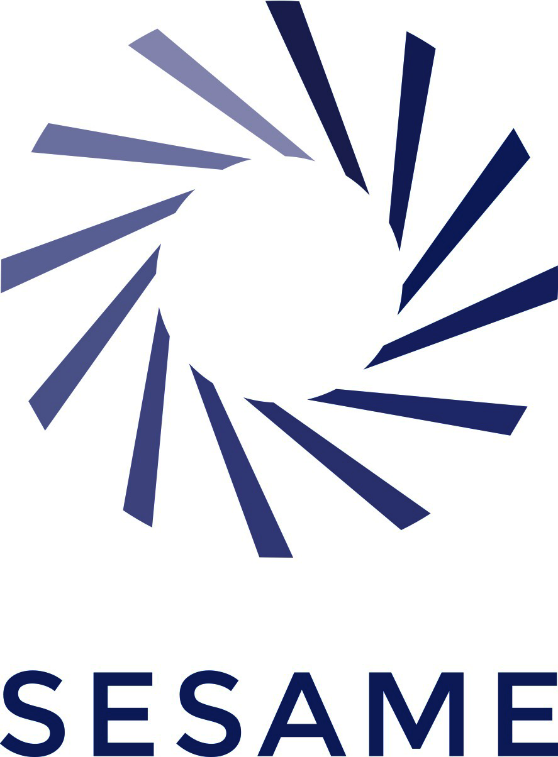 SESAME
Fantastic Project

Deserves all Possible Support